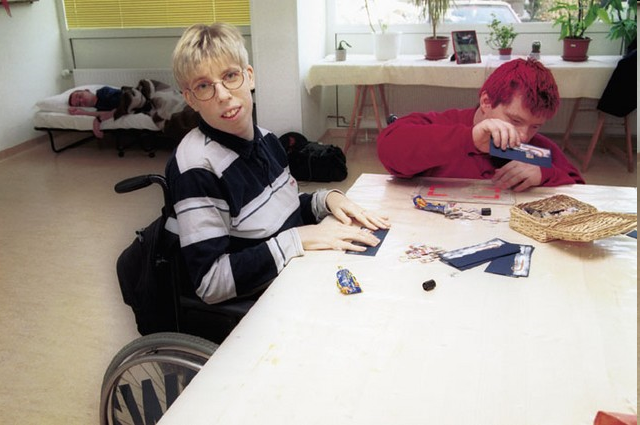 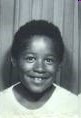 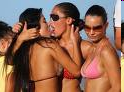 Predsodki
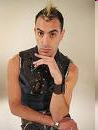 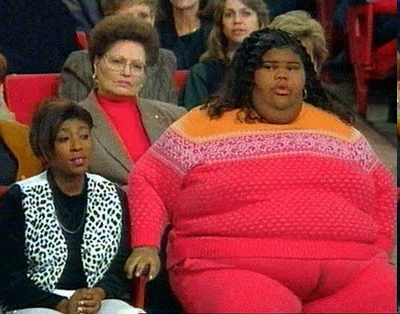 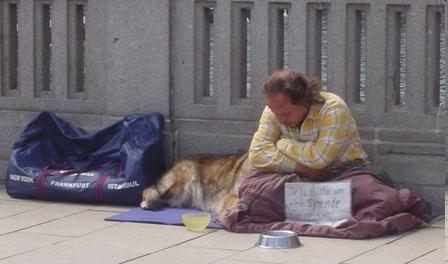 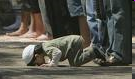 Predsodki so :
Neutemeljena
Ponavadi NEGATIVNA stališča
Do SOCIALNIH
skupin
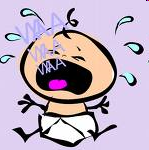 Najbolj razširjeni so povezani z:
Narodnostjo 
Raso
Spolom 
Starostjo
vero
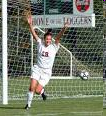 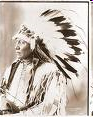 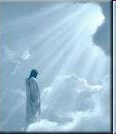 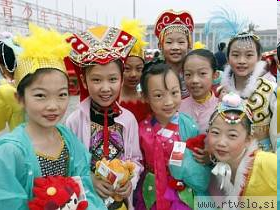 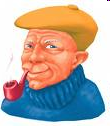 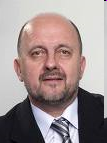 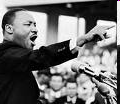 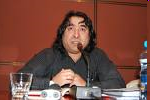 Etnični predsodki: 
Zavračanje in sovražnost do drugih                   nacionalnih skupin.

V prepričanju da so manjvredne, slabše.
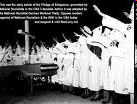 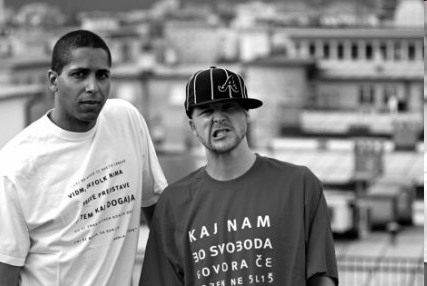 Ku Kluks Klan v ZDA (leta:1920-1950)
 okrog 600 linčev od tega 90%
 Afroameričanov
Rasni predsodki:
 Poudarja (prirojeno) manjvrednost drugih ras v primerjavi z raso dominantne skupine.
Primer: manjvrednost črncev v primerjavi z belci.
Kaže se skozi negativen čustven odnos ali nesramno vedenje.
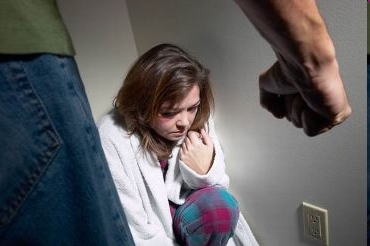 Spolni predsodki:
NAJPOGOSTEJE: v pojmovanju in obravnavanju ŽENSK.
Neenakovrednost oz. enakovrednost samo na papirju.
Najhujši primeri so še vedno v Indiji in na Kitajskem (npr: splavi deklic)
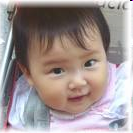 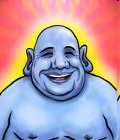 Verski predsodki:
Ponovno v porastu predsodki do muslimanov (ker jih ocenjujemo kot verske skrajneže, se jih bojimo).
Ponavljajo se predsodki do manjših verskih skupnostih
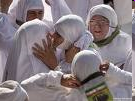 Predsodki do starejših:

V tehnološko razvitih družbah so starejši kot relativno NEPOTREBNI in NEMOČNI člani družbe,
zaradi česar so socialno osamljeni in odrinjeni na rob družbe
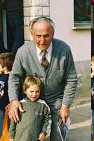 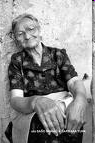 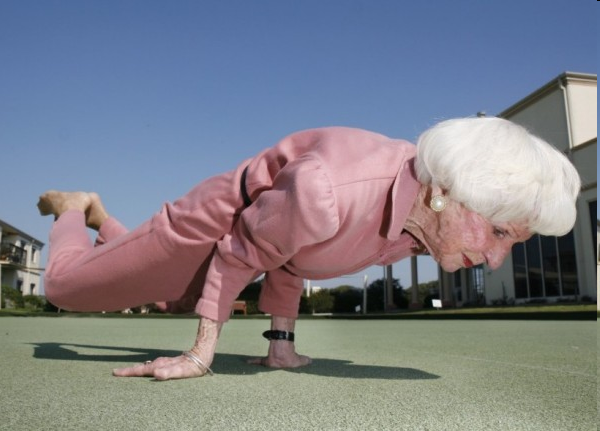 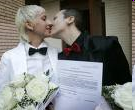 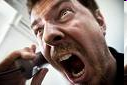 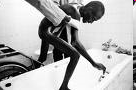 Predsodki v odnosu do marginalnih skupin:
PREDSODKI DO:

Spolno neenako usmerjenih
Ljudi z motnjami v duševnem delovanju
Okuženi z AIDS-om
Telesno hendikepirani
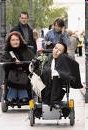 Martin Luther King (vodja miroljubnega gibanja za enakopravnost črncev je dejal):
 ˝ Otroci teme niso maloštevilni ljudje, ki izvajajo nasilje, ampak tudi tisti, ki ga brez besed opazujejo in dopuščajo ˝

  Predsodek se nemalokrat spremeni v nasilje!